GEOS 28600
The science of landscapes:
Earth & Planetary Surface Processes
Lecture 8
Monday 3 Feb 2020
Ice flow physics will determine how fast Antarctica melts
Lifetime of anthropogenic CO2 in atmosphere: 10s of Kyr
Worst case for Antarctic melting (no geoengineering): centuries
Reasonable central guess: a few thousand years.
See Schoof & Hewitt 2013 (required reading)
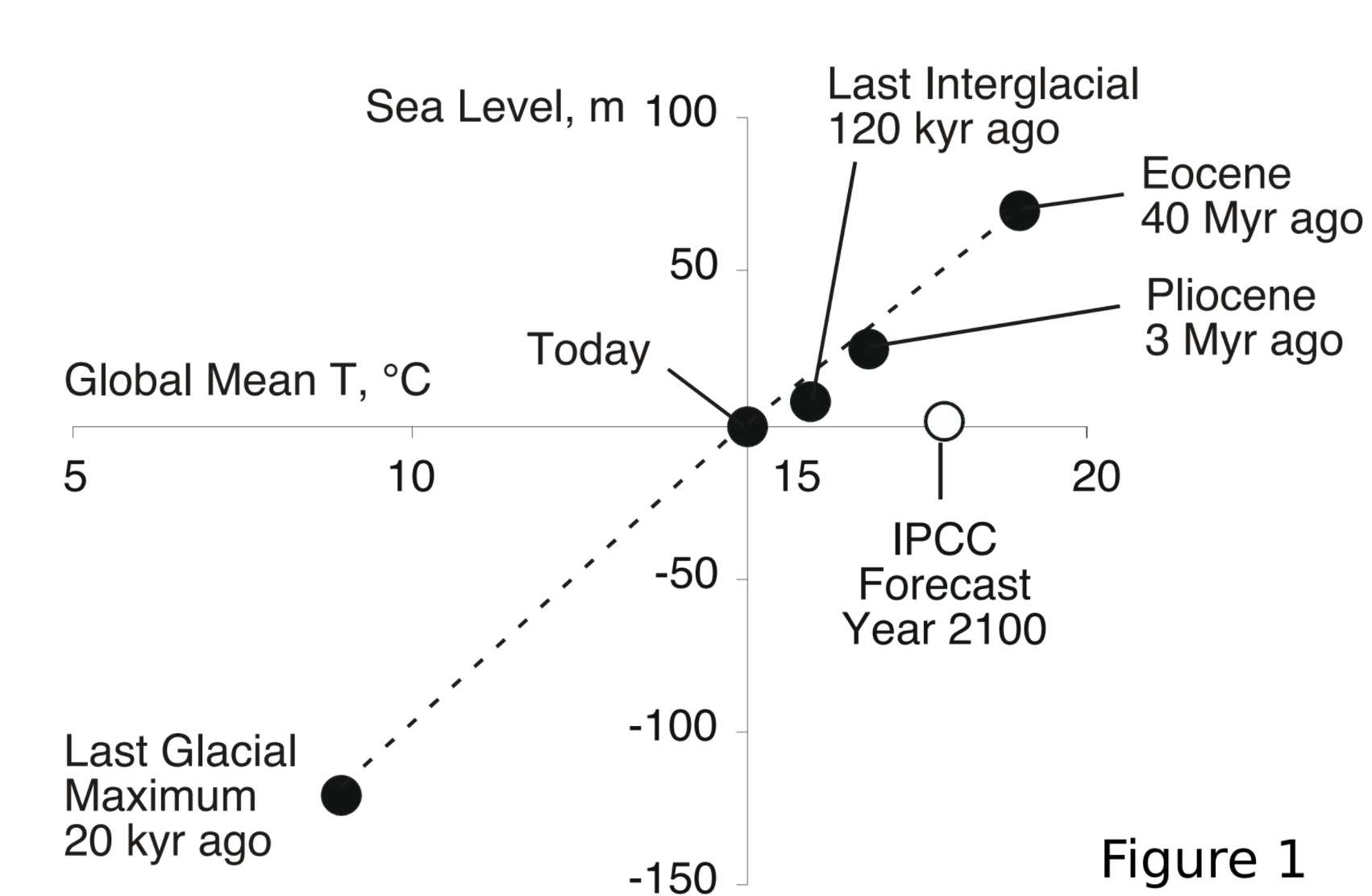 Archer & Kite, “The ultimate social cost of carbon”, in prep.
Key points from today’s lecture
Mass balance of a glacier or ice sheet
Glen’s Law 
Nondimensional T-vs-depth as a function of accumulation rate for fixed basal heat flow
The flow of ice
ICE MOVEMENT – GLEN’S LAW

TEMPERATURE STRUCTURE WITHIN ICE SHEETS – ESKERS (Mars examples)

EFFECT OF GLACIAL EROSION ON TOPOGRAPHY
(Earth examples)
Climate drives accumulation+ablation patterns, which drive glacial flow
Therefore, changes in glacier length (recorded by e.g. moraines, historical photographs)
can be a proxy for changes in climate.
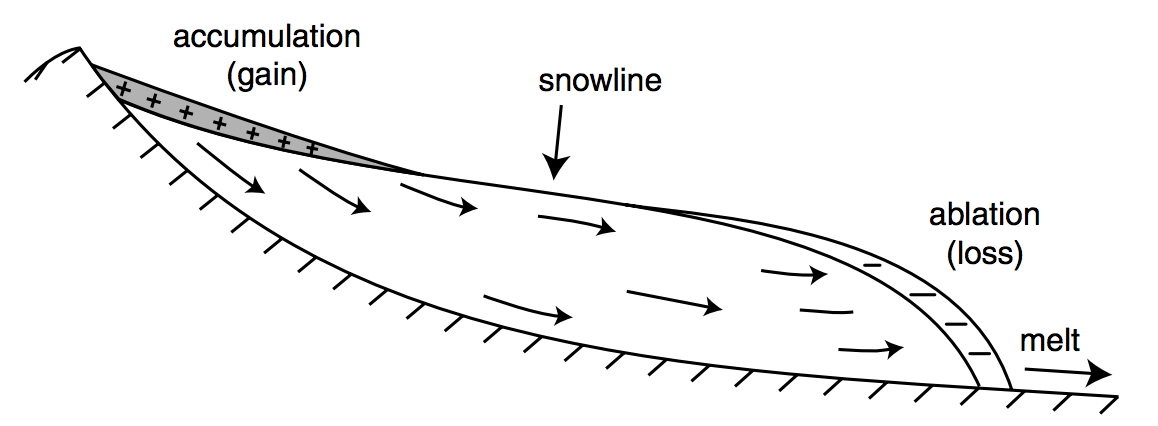 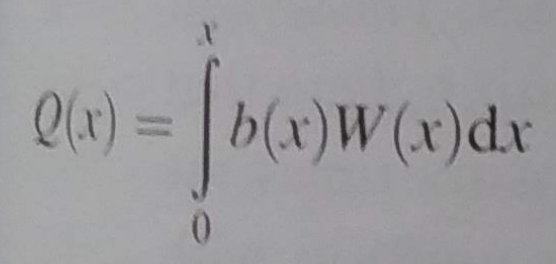 Anderson & Anderson 2010
Mass balance on Earth favors ice accumulation at high elevations. Mass balance on Mars may favor ice accumulation at low elevations.
Orographic precipitation; low temperatures disfavor melting + sublimation
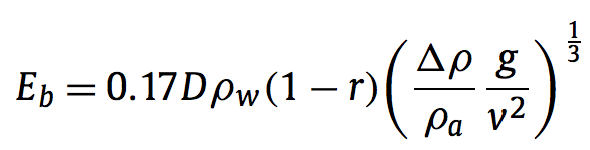 Sublimation rate increases as pressure decreases
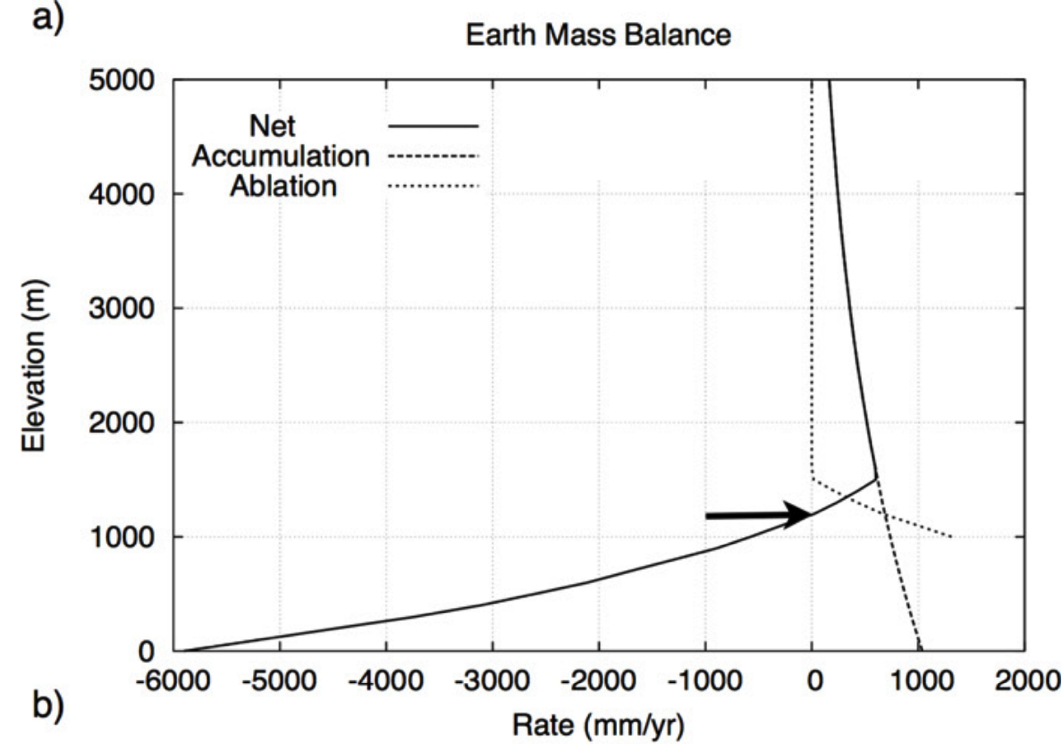 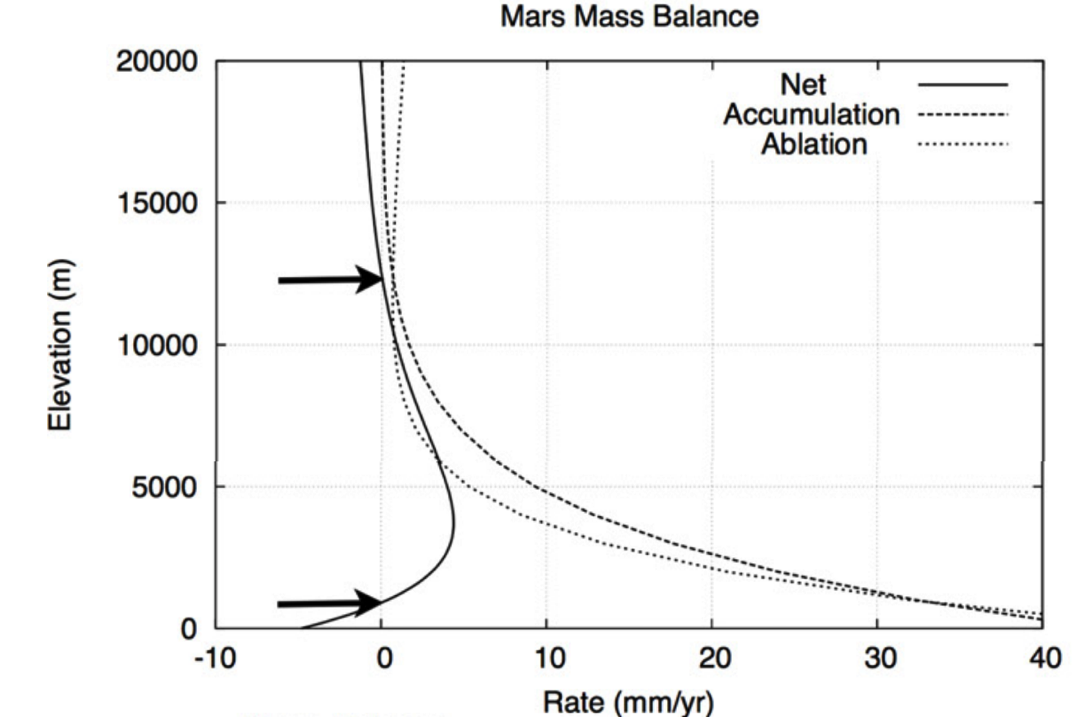 Fastook et al., Icarus 2008
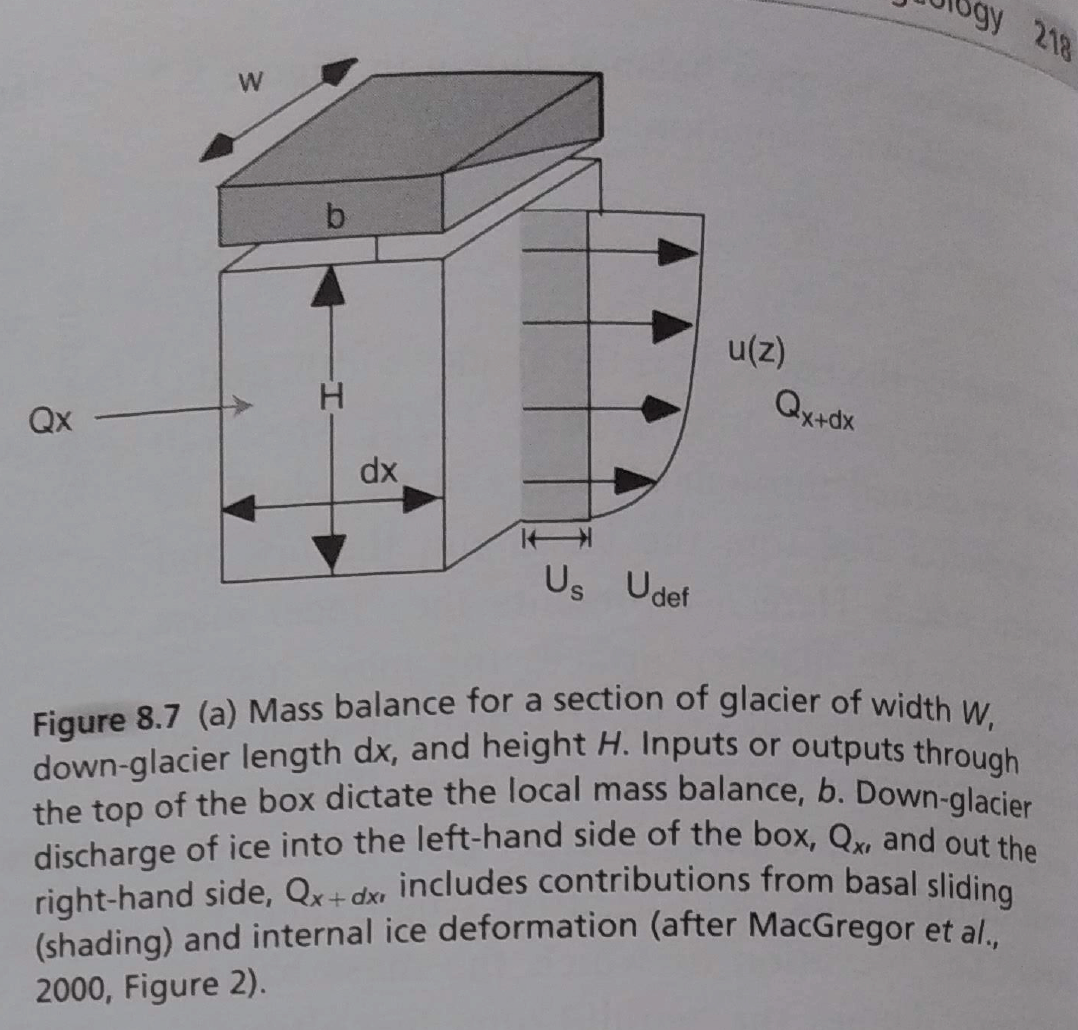 Anderson & Anderson 2010
Develop an expression for the patten of shear stress within the material.
Develop an expression to describe the rheology of the material.
Combine these expressions to get a relationship between the rate of strain and the position within the material.
Integrate the strain rate to obtain the velocity profile.
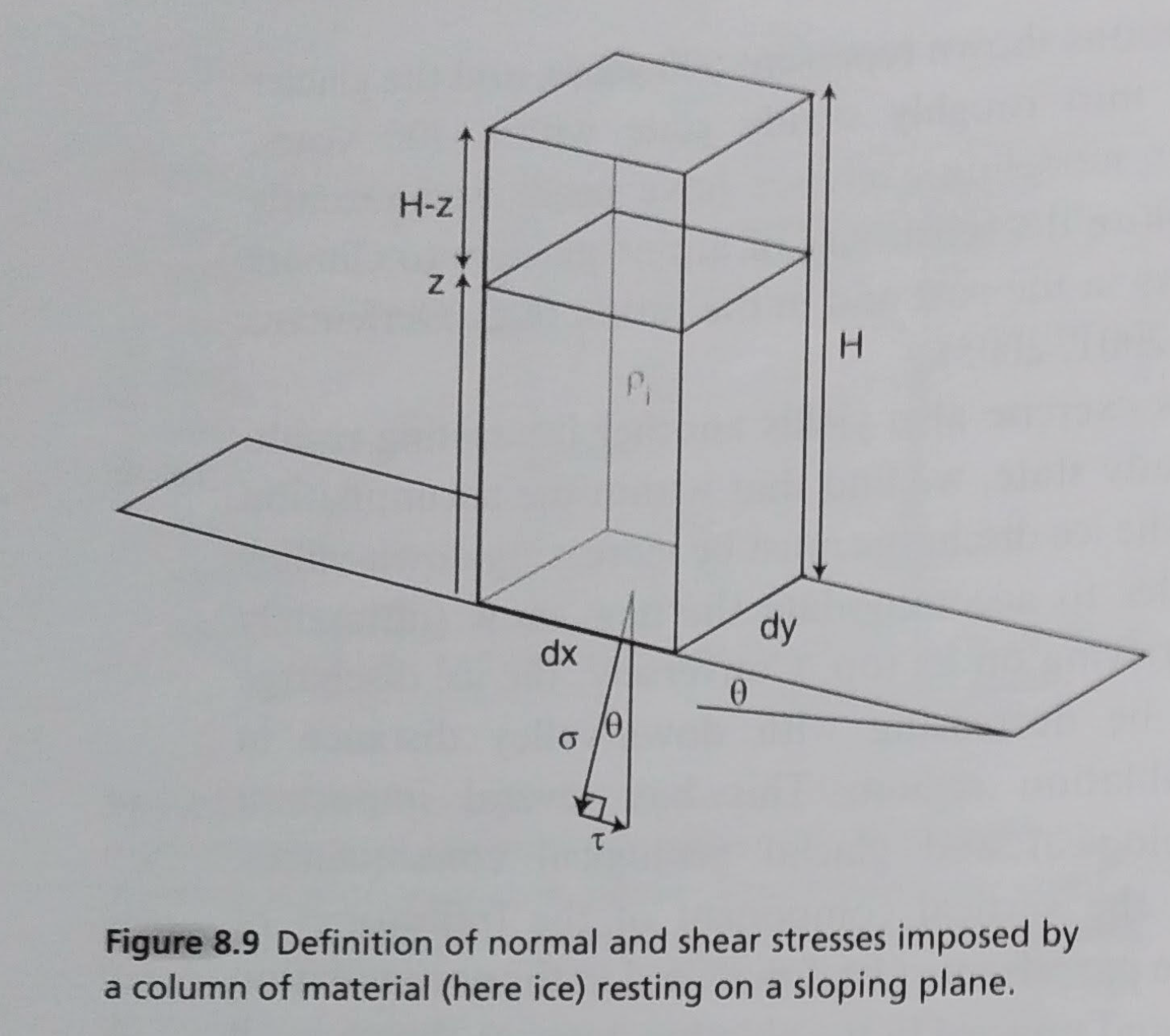 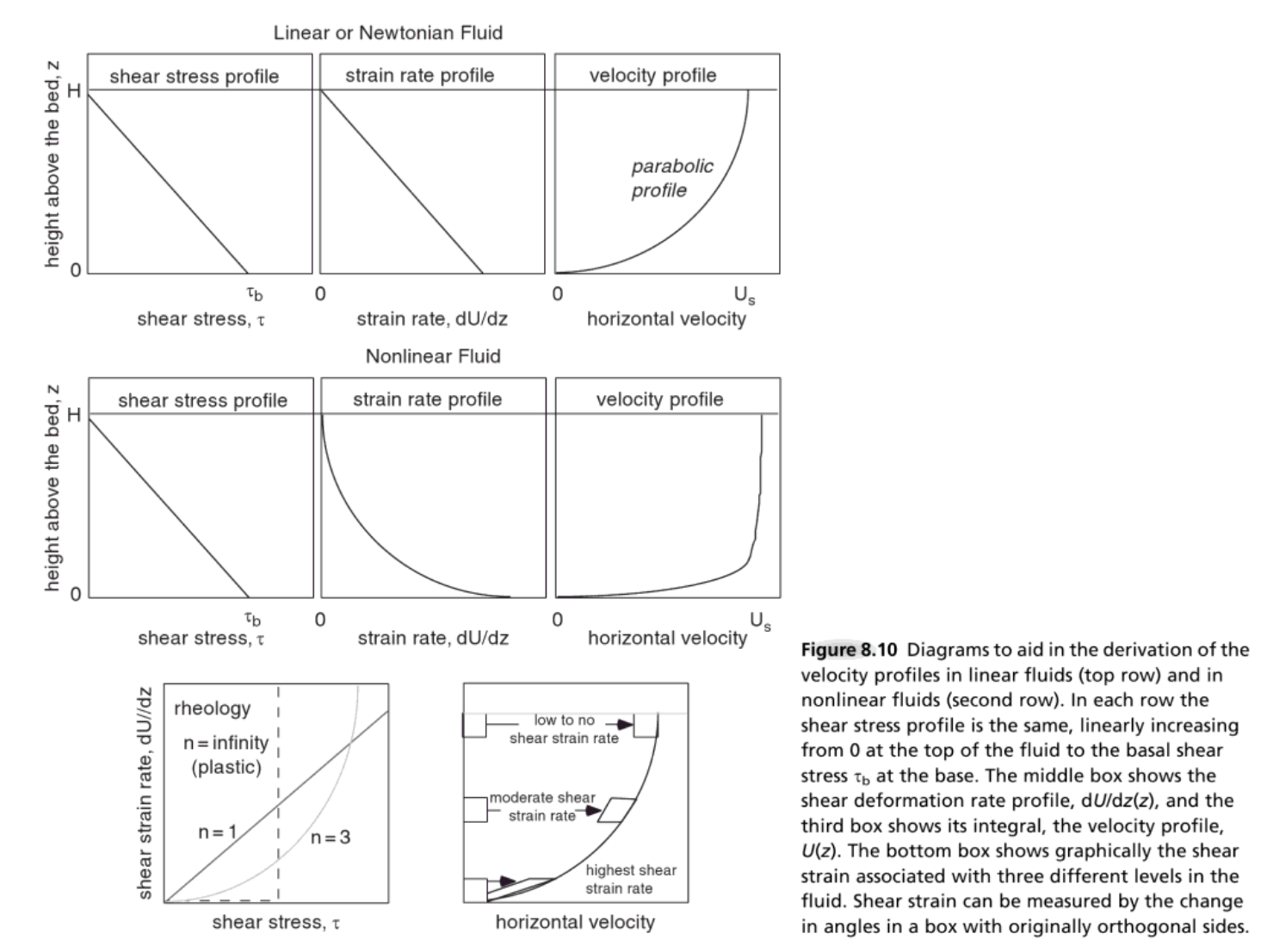 Anderson & Anderson 2010
Stress  strain: rheology of water ice near 273K
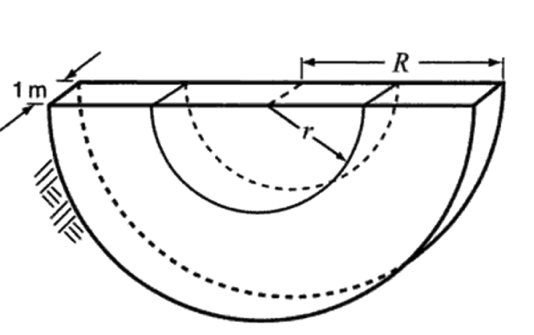 Dislocation creep:
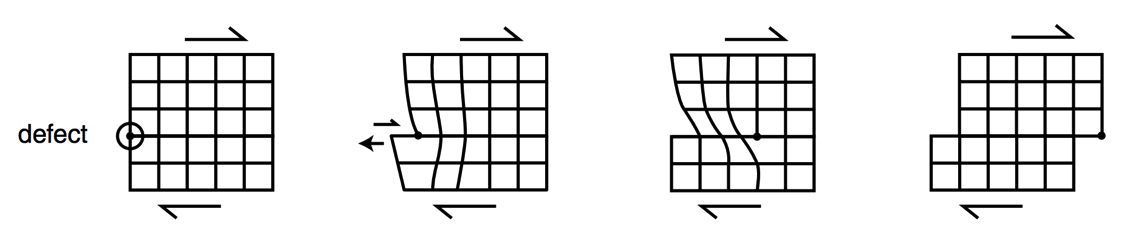 “toothpaste tube” limit
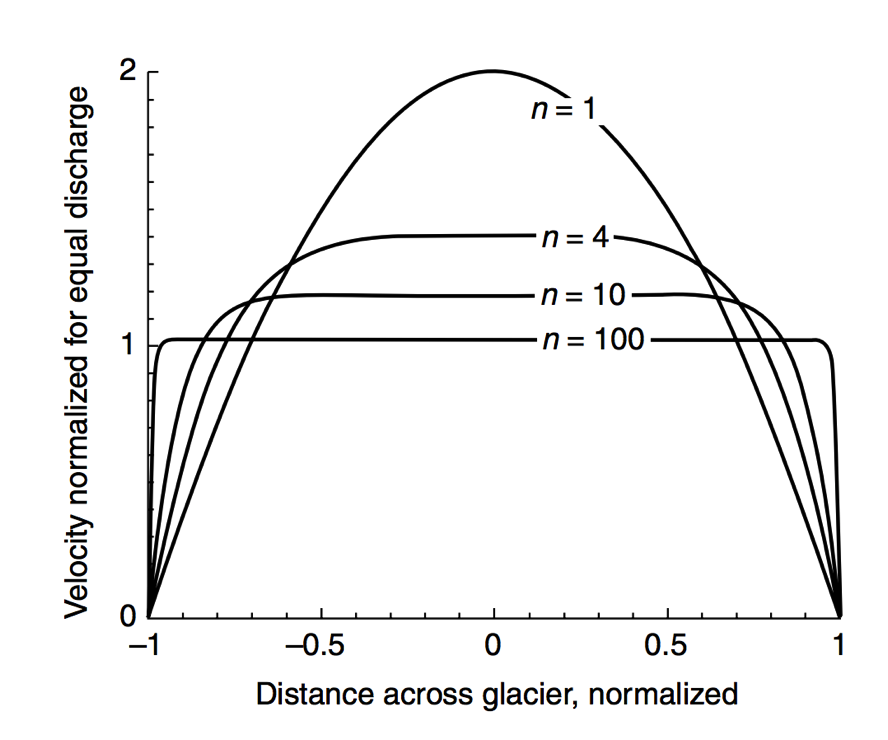 in practice “regularized”
Glen’s Flow Law
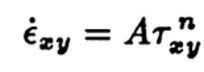 n = approximately 3
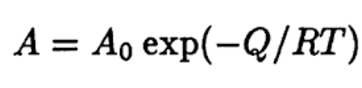 Q ~ 60 kJ/mol
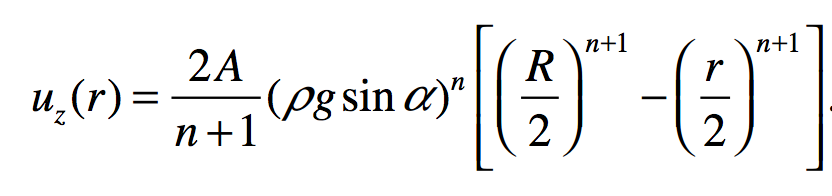 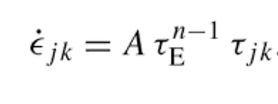 Semicircular channel, radius R
Nye-Glen law for incompressible, isotropic ice
Effects of grain orientation and grain size can be important (but less so than the 
stress and temperature effects)
Strong temperature dependence and strong shear-stress dependence
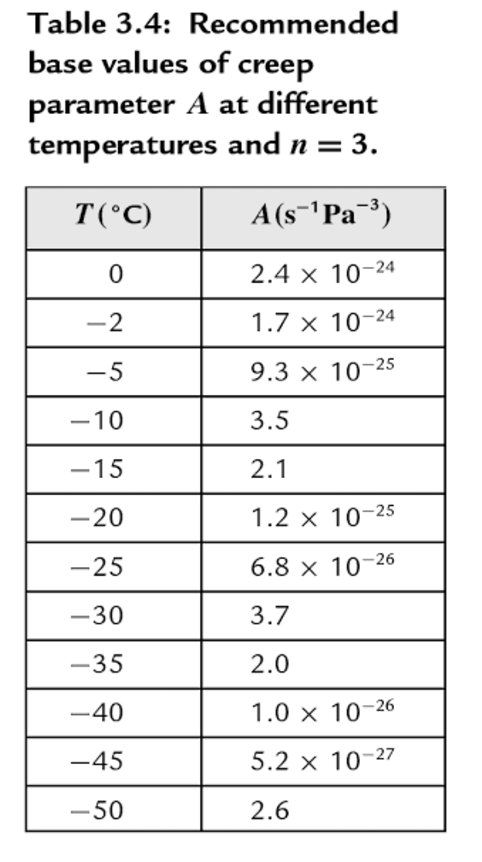 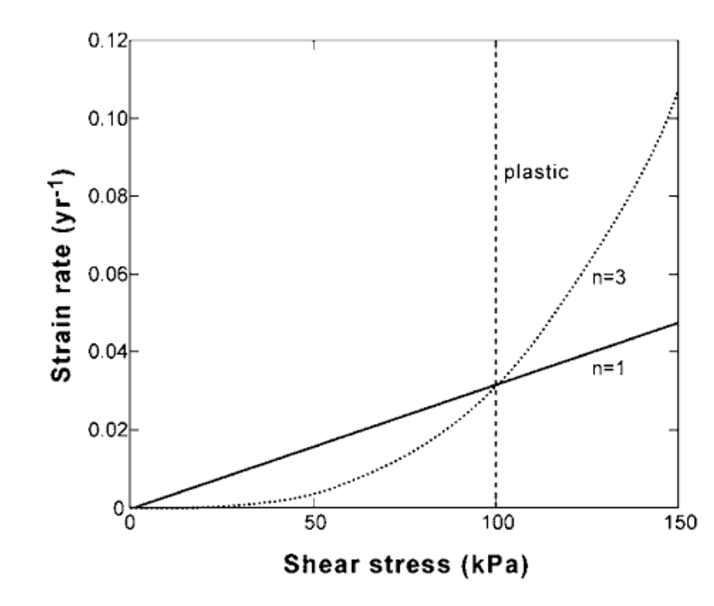 Error relative to ice-sheet data: factor of 3
1014 Pa s
Cuffey & Patterson 2010
Effective viscosity decreases as shear stress increases
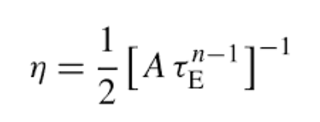 Pure shear vs. simple shear
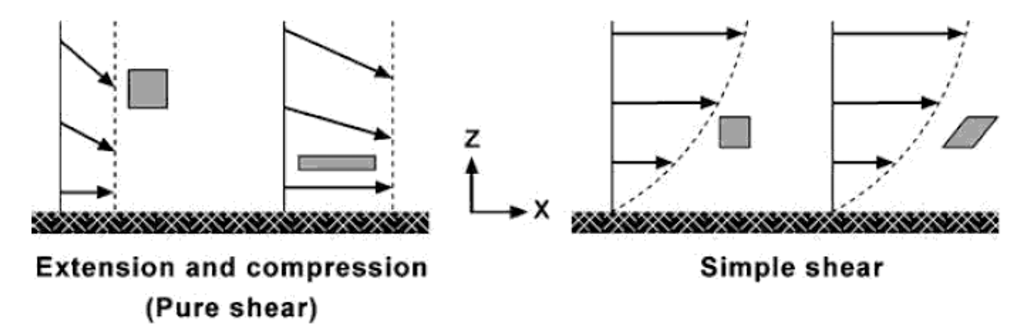 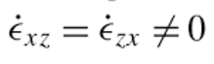 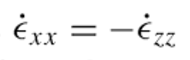 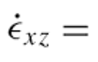 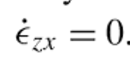 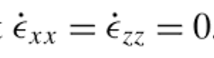 Stress: which components of stress to consider?
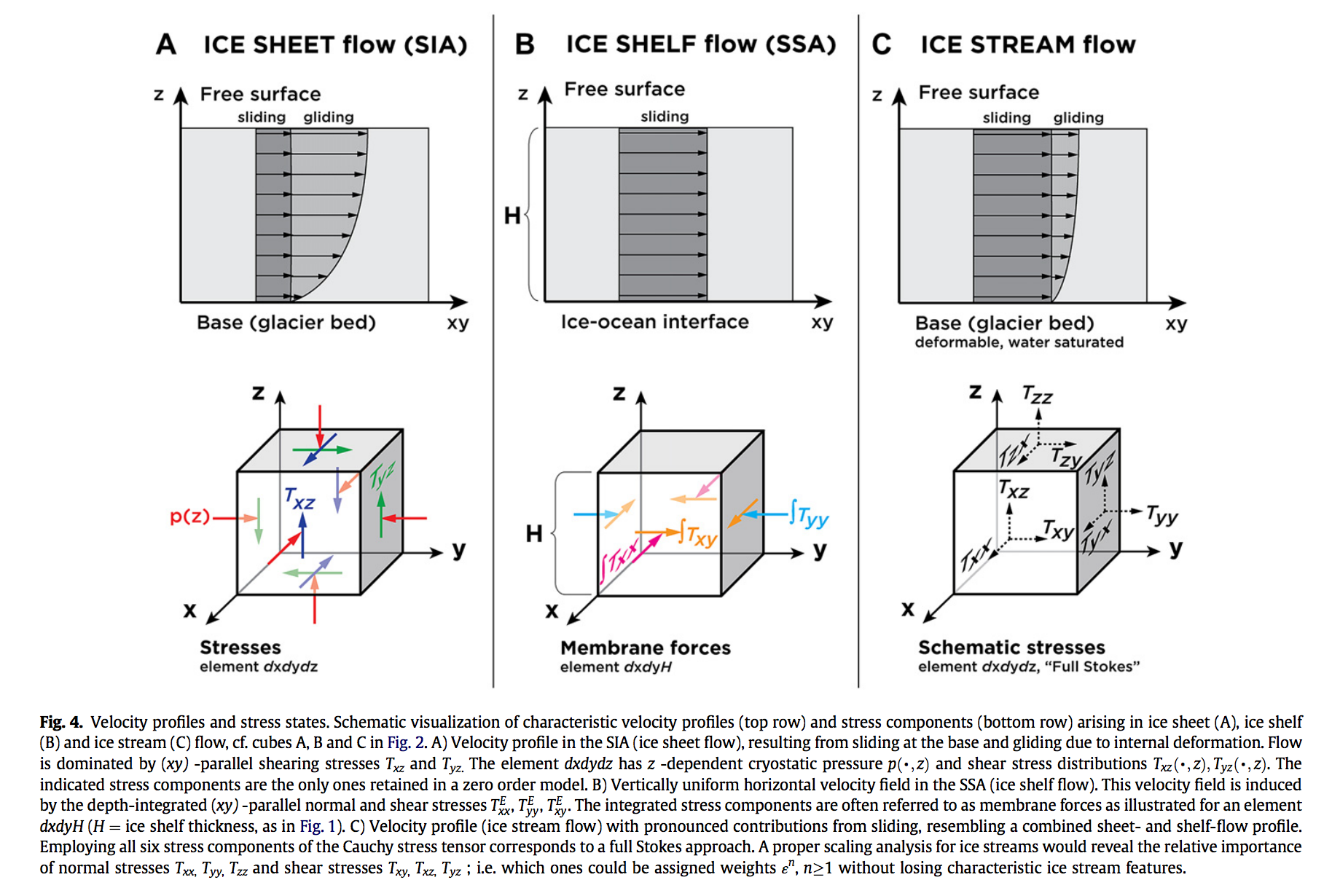 neglects
longitudinal
and transverse
stresses
SIA: Shallow Ice Approximation
SSA: Shallow Shelf Approximation
Kirchner et al.,
Quaternary Science Reviews 2011
Stress: which components of stress to consider?
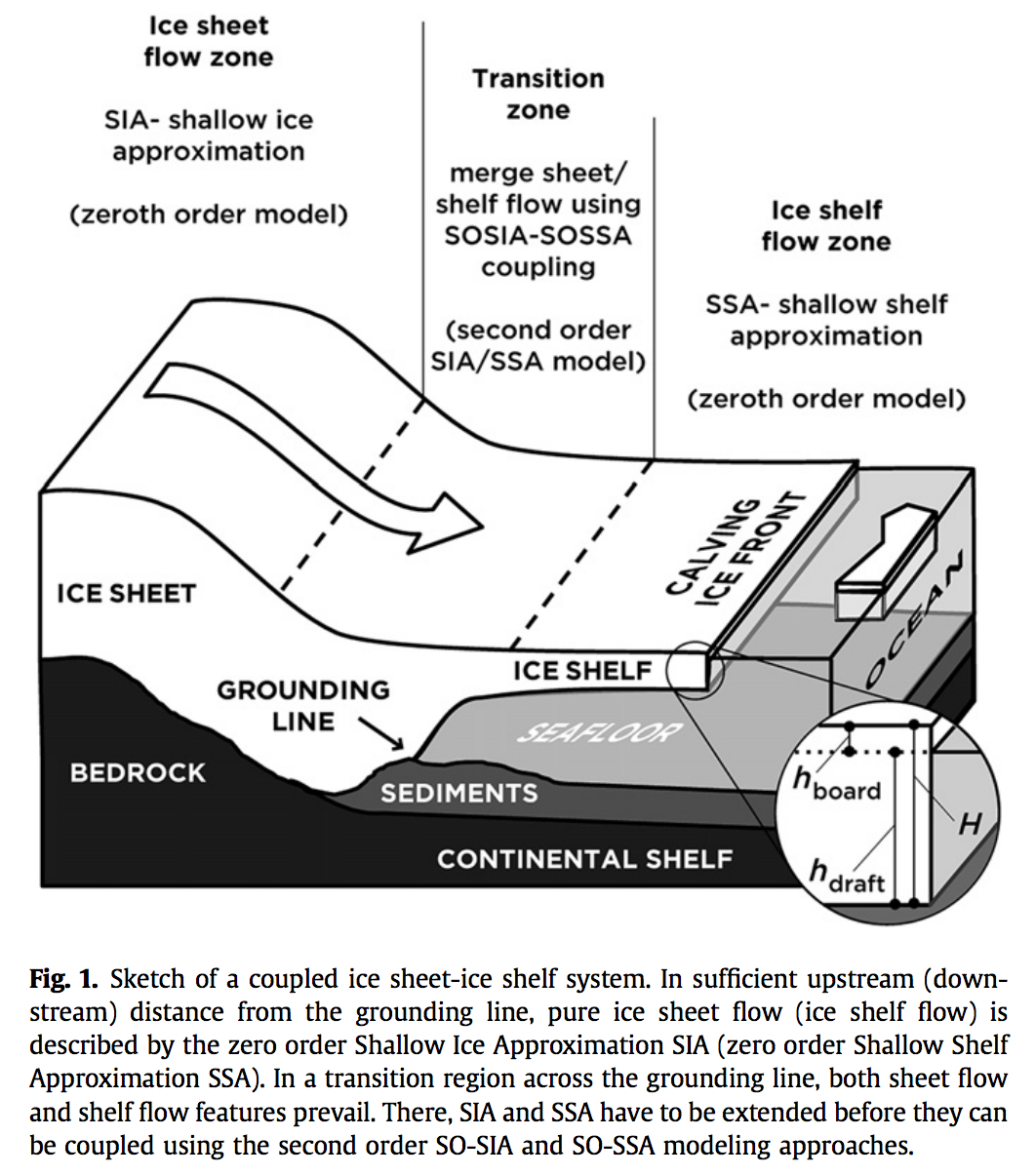 Kirchner et al. 2011
Quaternary Science
Reviews
Plastic-flow approximation to ice sheet profiles (steady state)
Assume Y = 105 Pa (larger for cold ice)
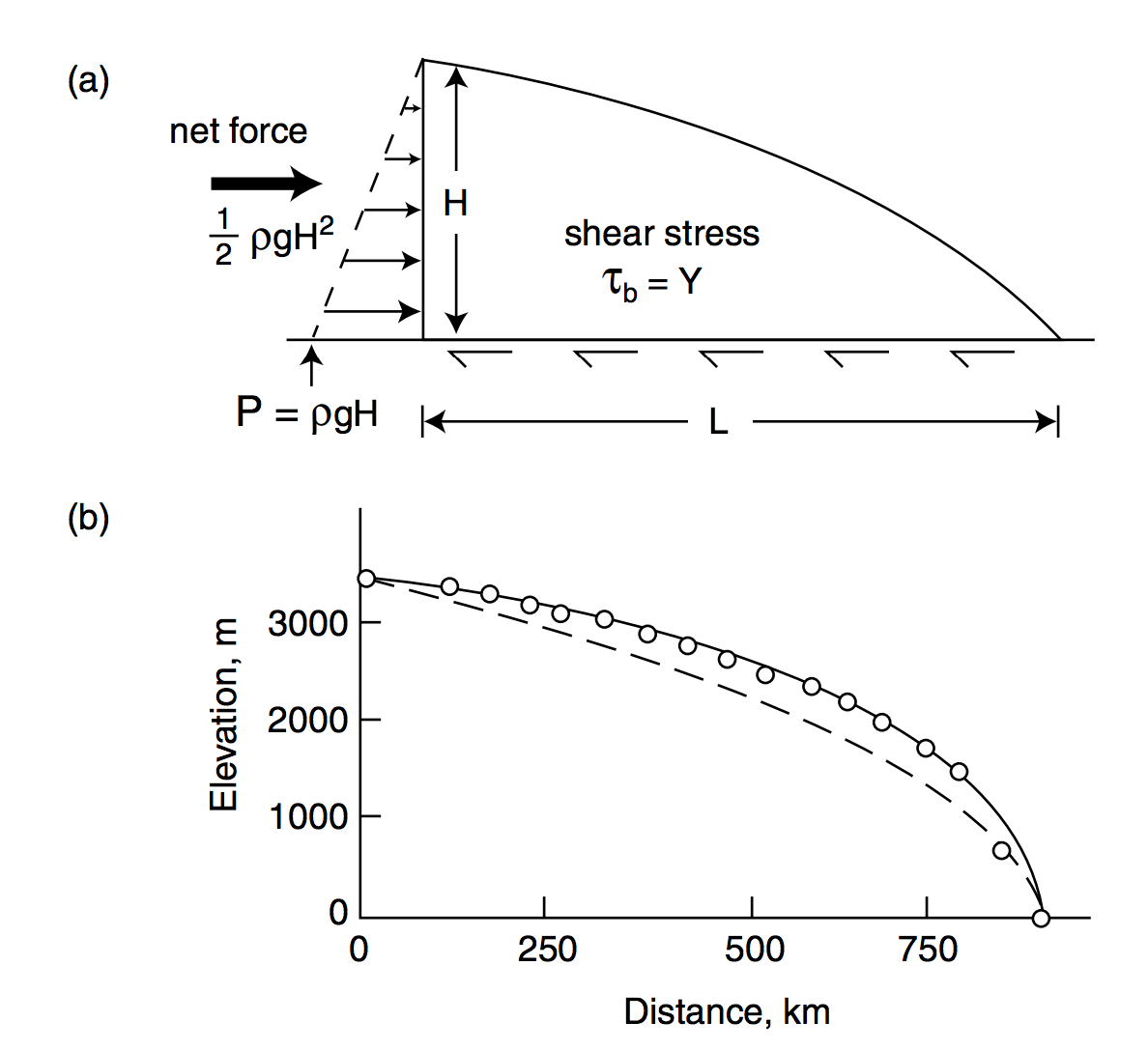 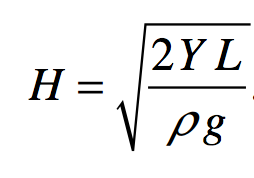 circles: East Antarctic
ice sheet between Vostok
and Mirny stations
parabolic
Melosh 2011, ch. 11
Example: how long to seal a system of crevasses?
Assume Glen’s law
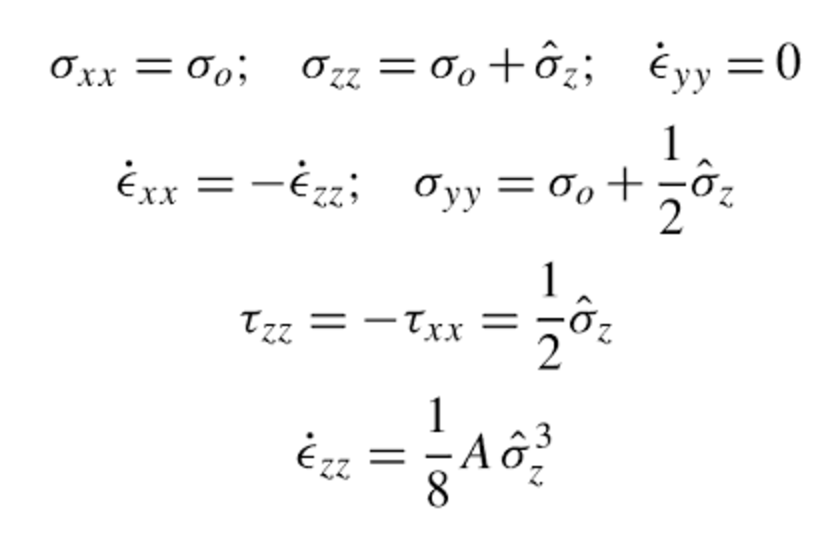 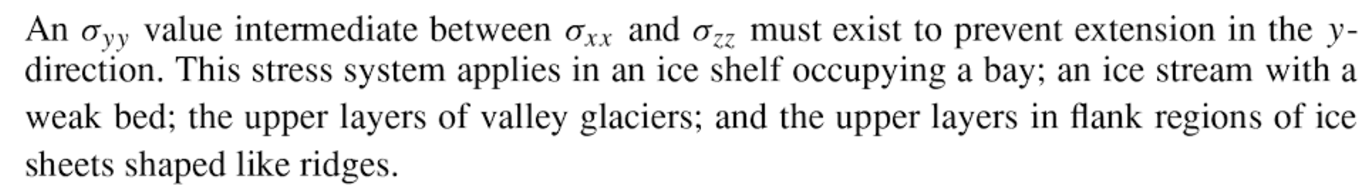 The flow of ice
ICE MOVEMENT – GLEN’S LAW

TEMPERATURE STRUCTURE WITHIN ICE SHEETS

EFFECT OF GLACIAL EROSION ON TOPOGRAPHY
(Earth examples)
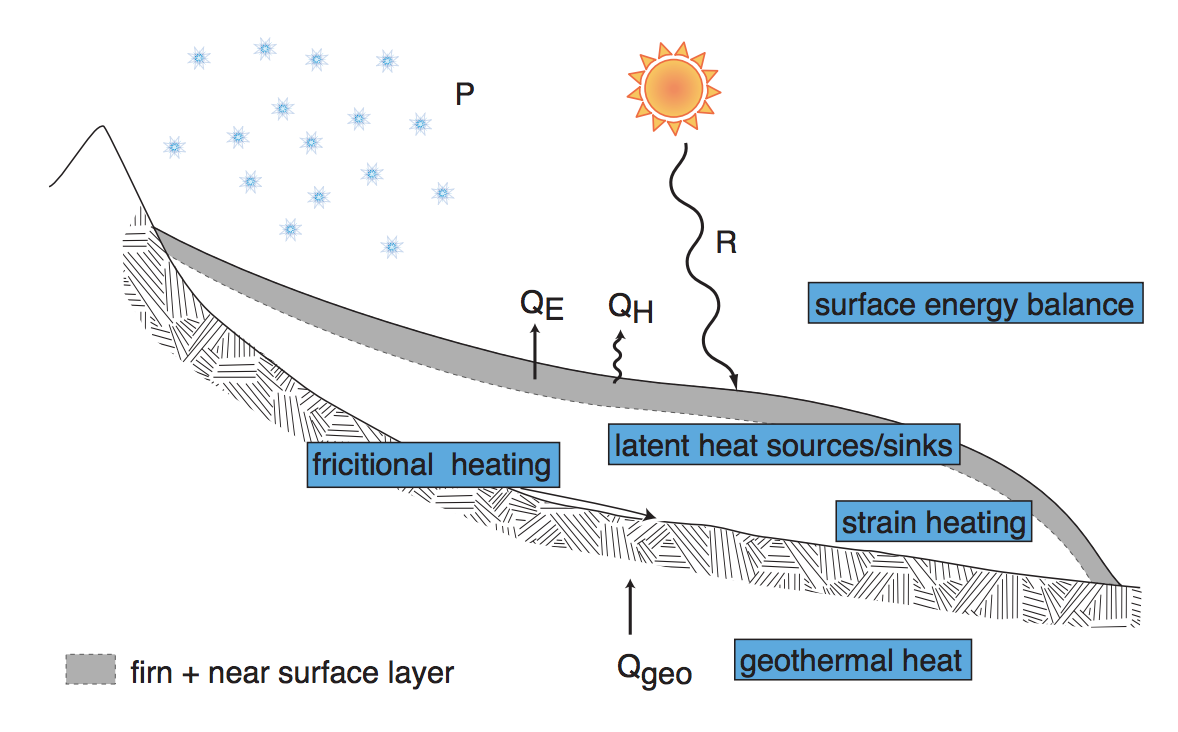 Andy Anschwanden, Glaciology Summer School
Decay of T signal of climate forcing with depth
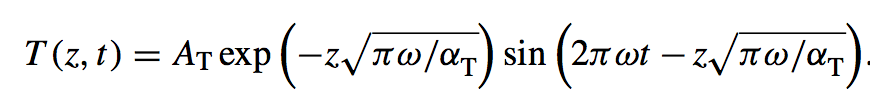 a way to quantify
exceptional late-20th
warmth relative to 
earlier centuries
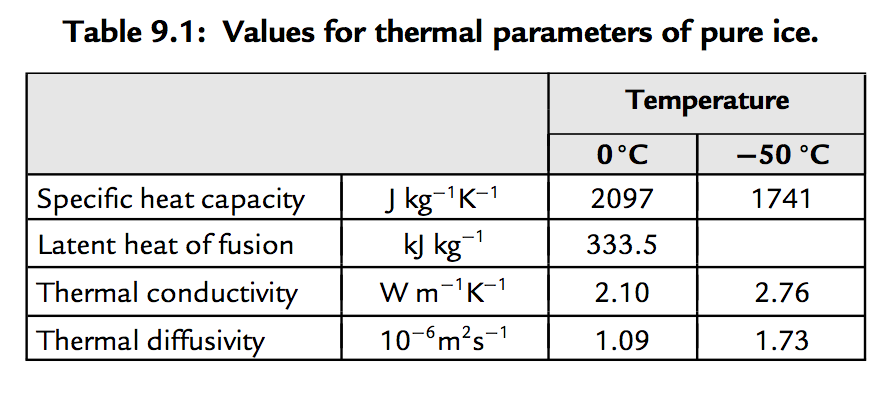 Cuffey & Patterson, ch. 9 (supplementary reading)
Thermal structure of an ice sheet: neglecting horizontal advection
surface mass
balance:
thickness/time
For slow-flowing ice sheets (e.g., Mars)  shear heating unimportant, temperature set by geothermal heat flow modified by advection of cold icefrom above
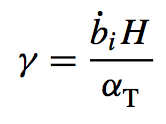 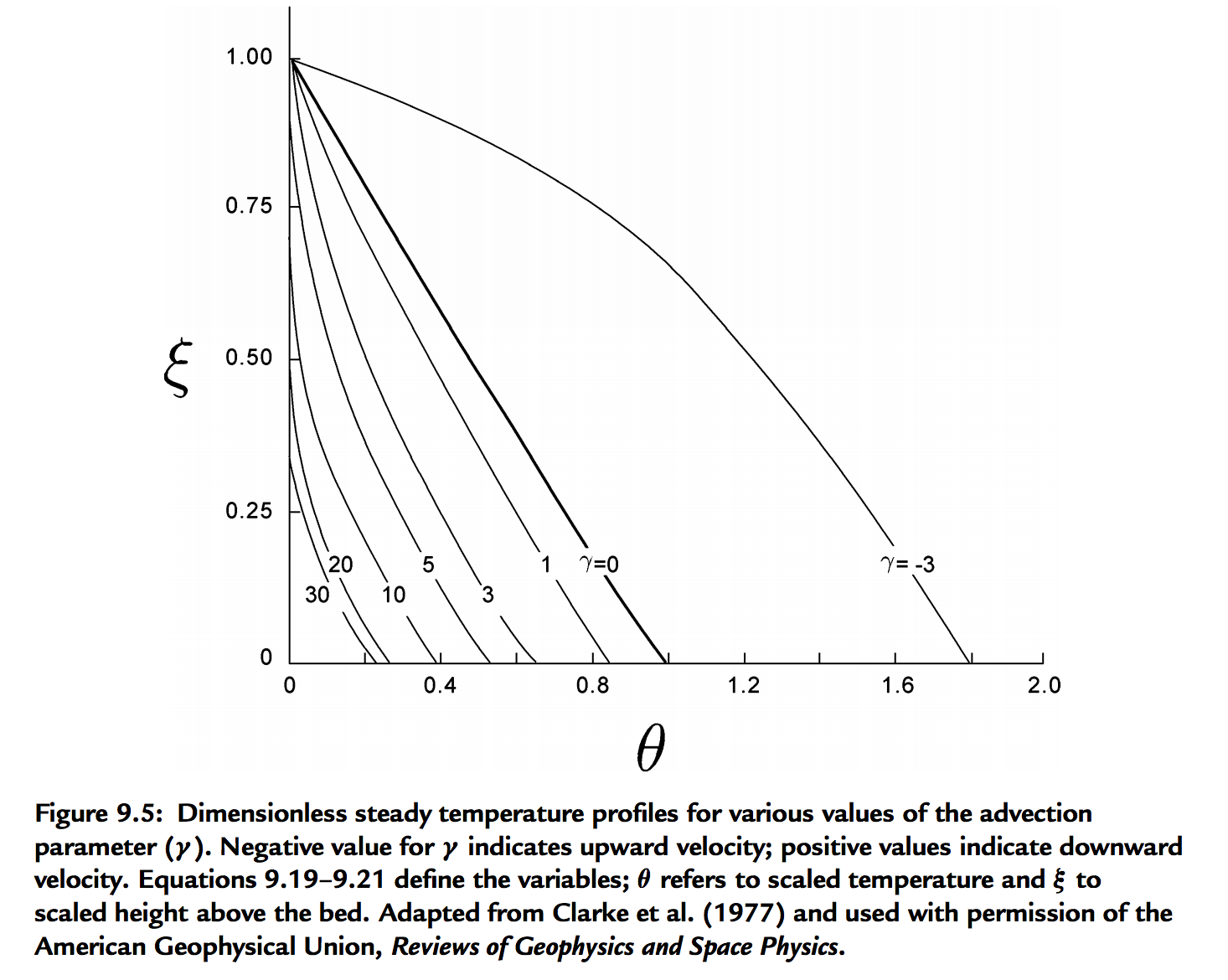 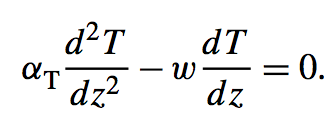 signed
Peclet
number
Constant heat flow at z = 0
(Geothermal + shear heating)
Mass removed at bed 
(e.g., rapid lateral flow)
(Ice divide)
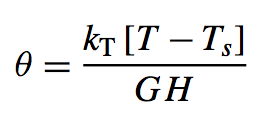 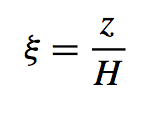 Cuffey & Patterson, ch. 9 (supplementary reading)
Linking thermal structure and ice flow: crevasse-closure regulation of the rate of volcanism on Enceladus?
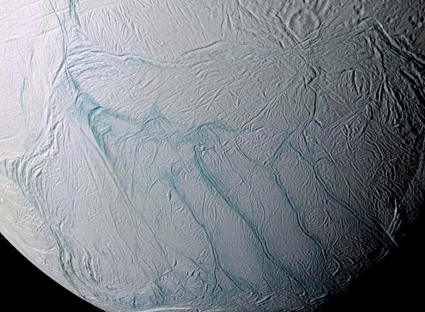 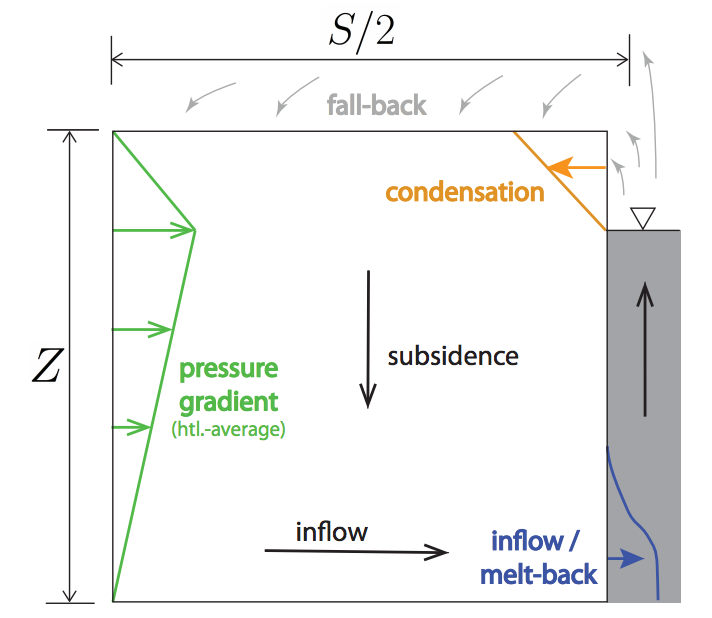 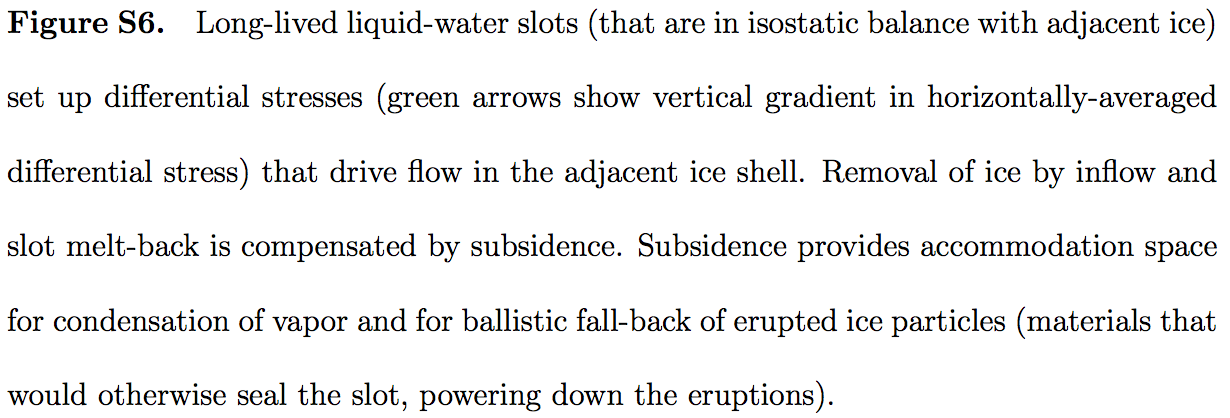 Kite & Rubin 2016
Wet-based ice sheets
Basal melt
Applications: ice streams
will Greenland + Antarctic ice shelf collapse take a few millenia or a few centuries?
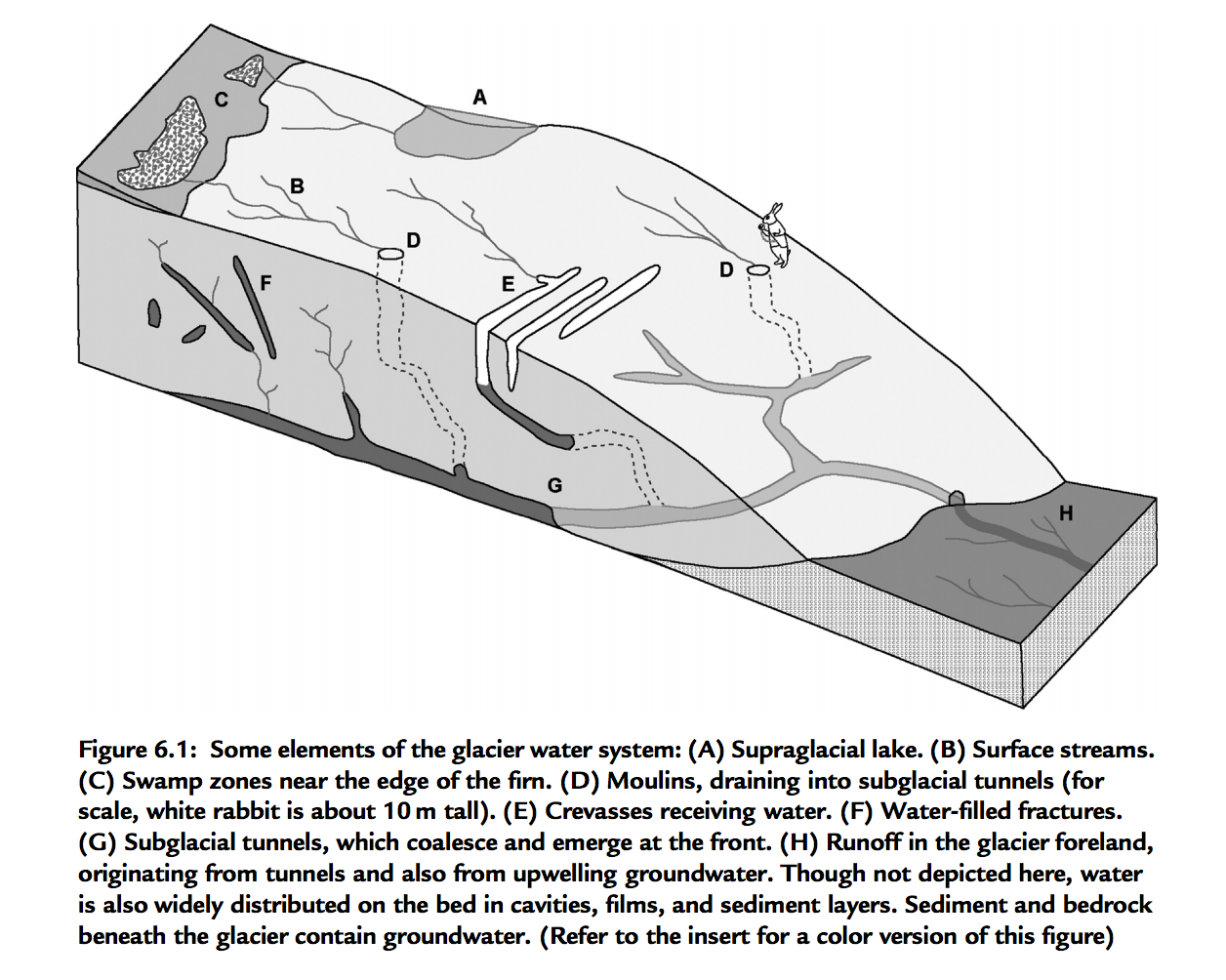 The flow of ice
ICE MOVEMENT – GLEN’S LAW

TEMPERATURE STRUCTURE WITHIN ICE SHEETS – ESKERS (Mars examples)

EFFECT OF GLACIAL EROSION ON TOPOGRAPHY
(Earth examples)
Origin of U-shaped glacial valleys: role of water table
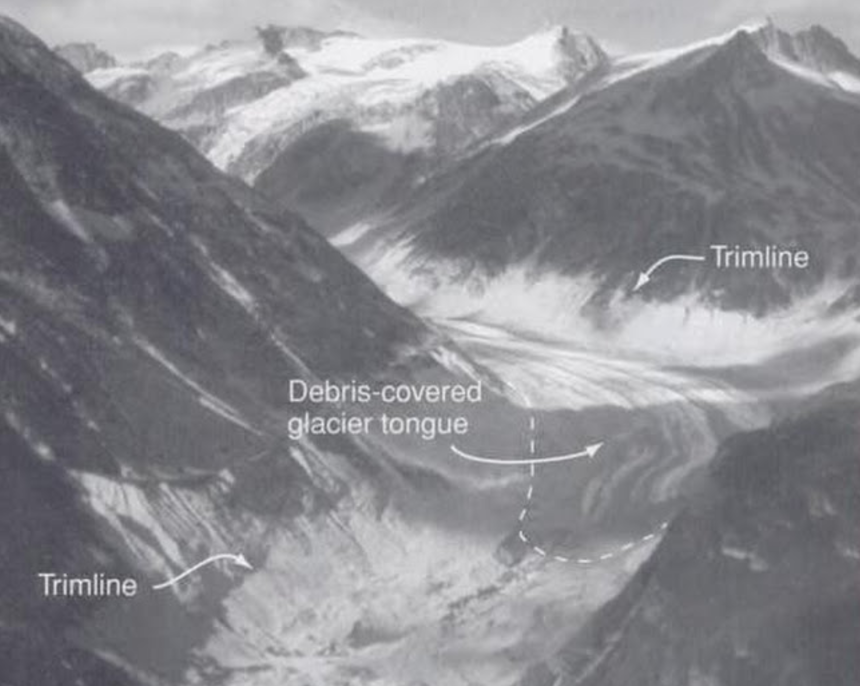 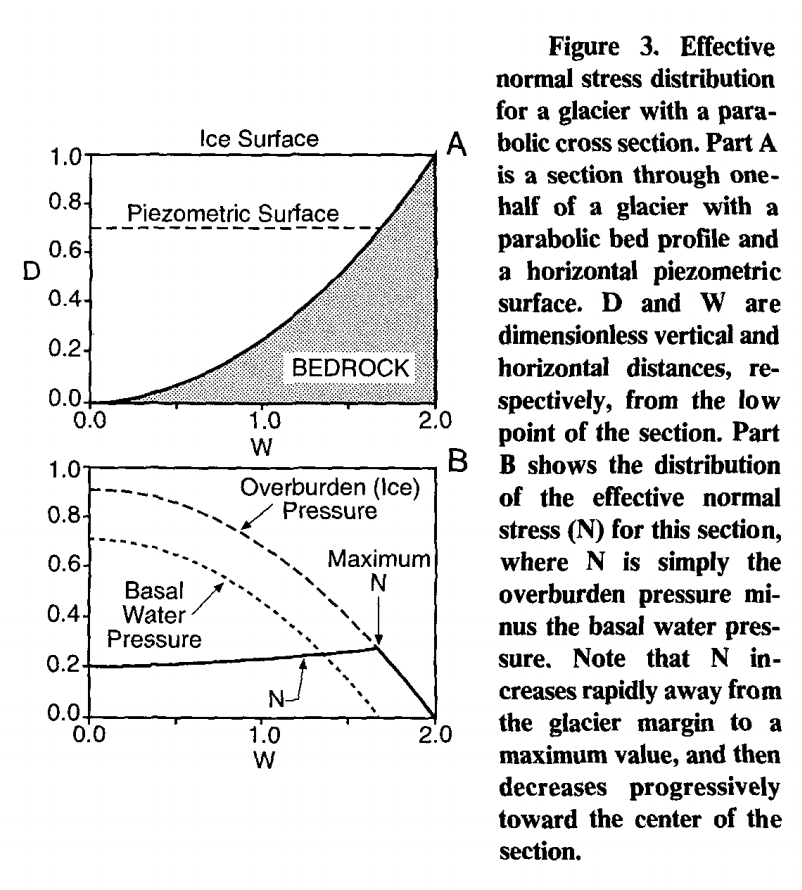 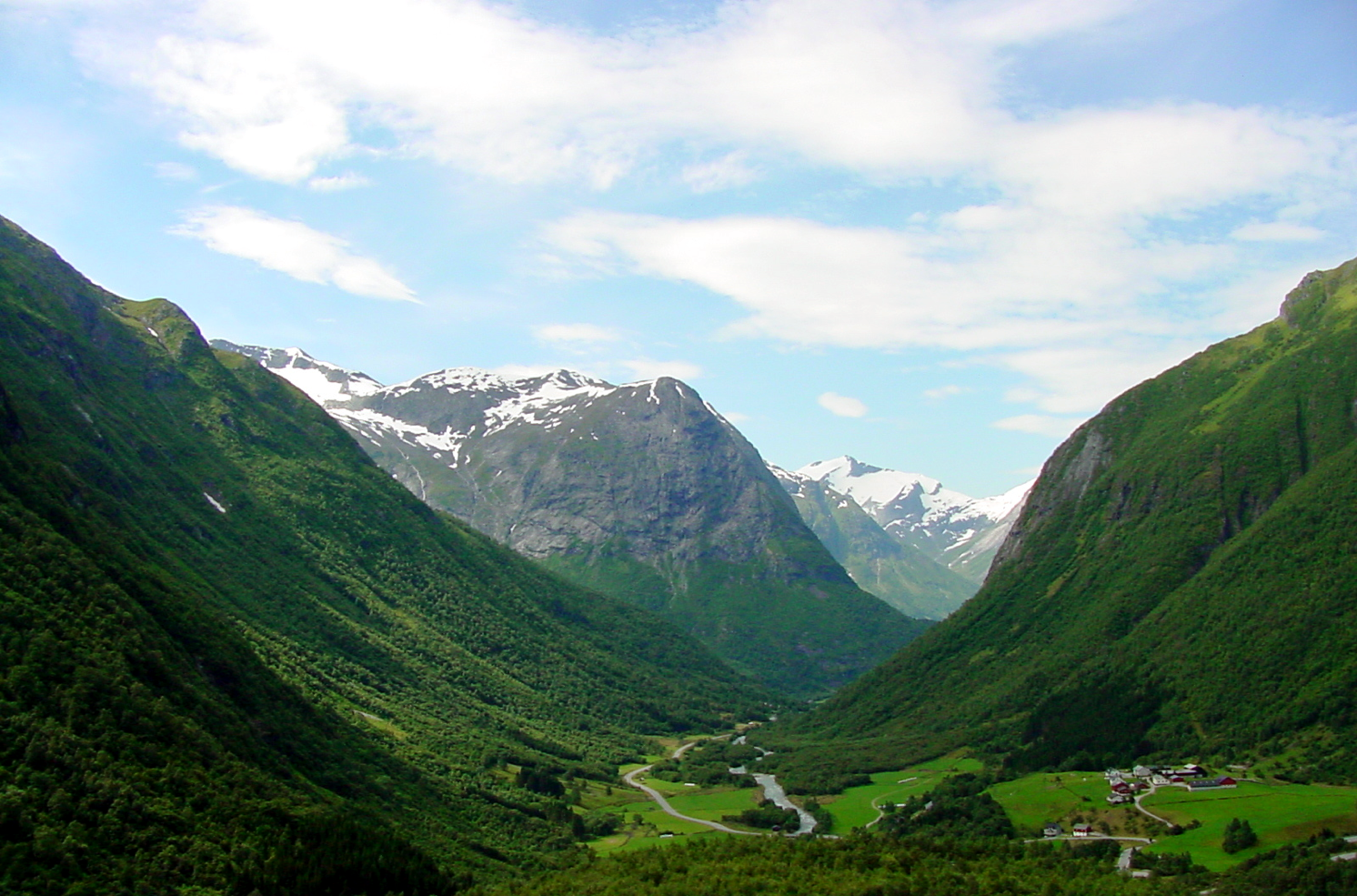 Harbor, 1992, GSA Bulletin
Glacial abrasion and plucking scales as (sliding velocity)2
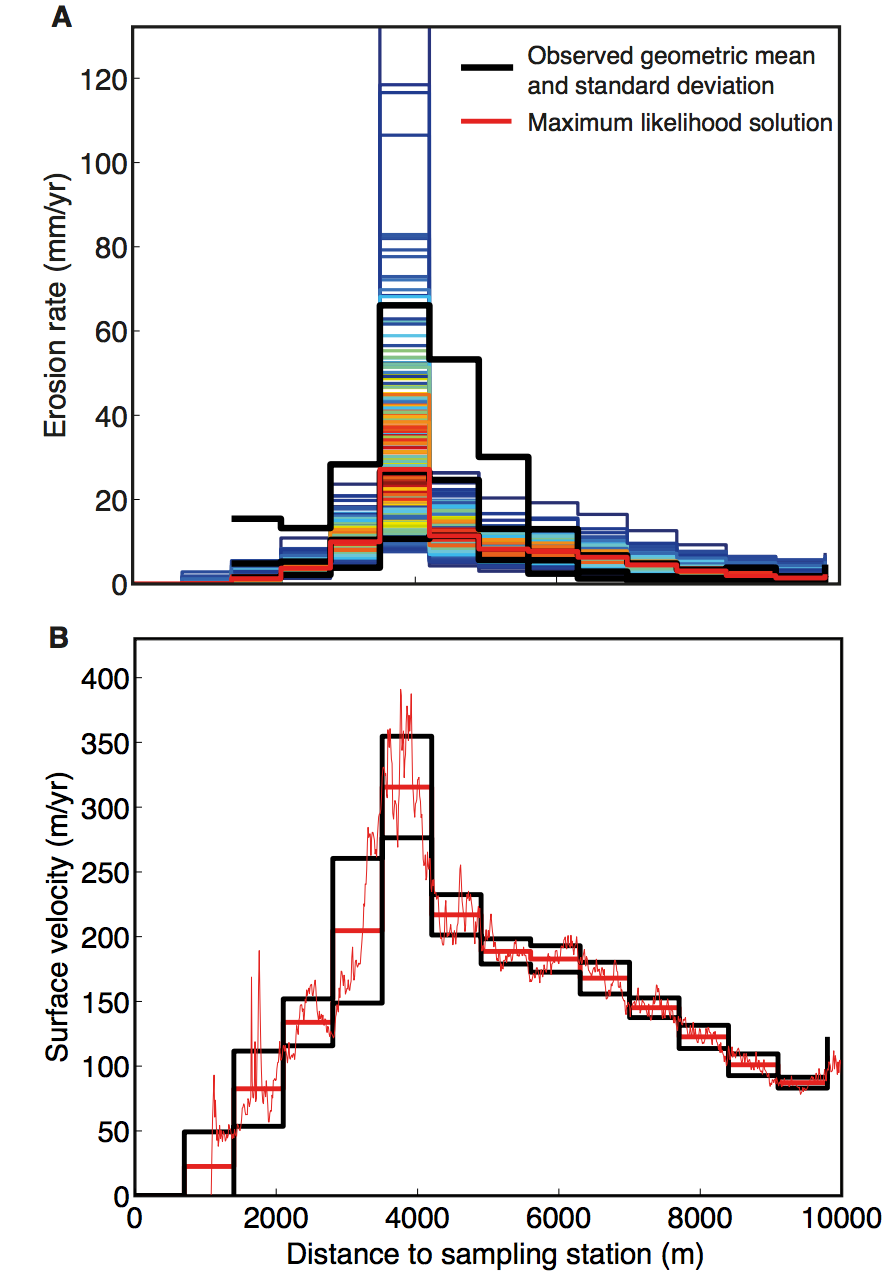 using metamorphic grade
of eroded rocks as a proxy
for distance upstream
Herman et al. Science 2015
Abrasion, quarrying
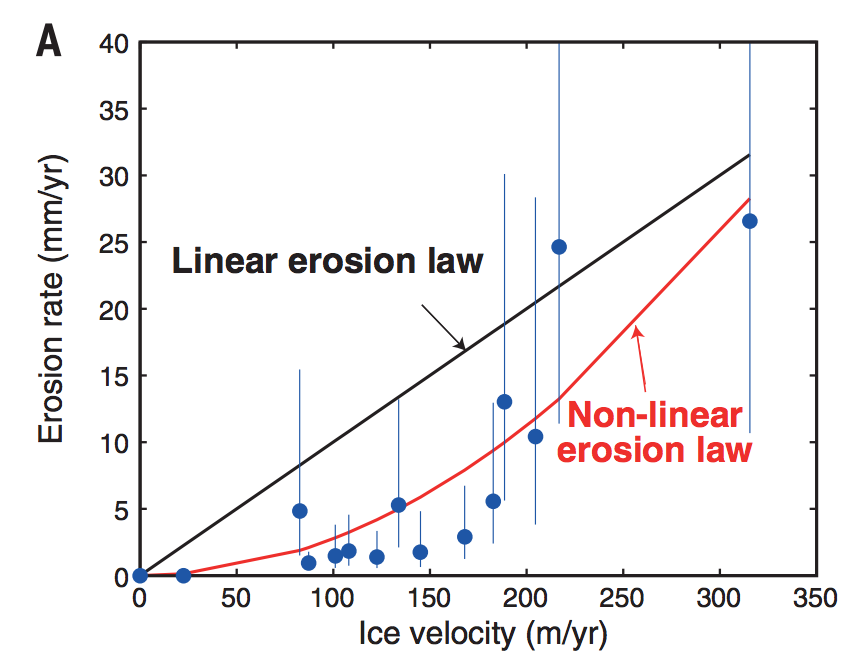 Global increase in erosion rate in the last 2 Myr – possibly due to increase in glaciation
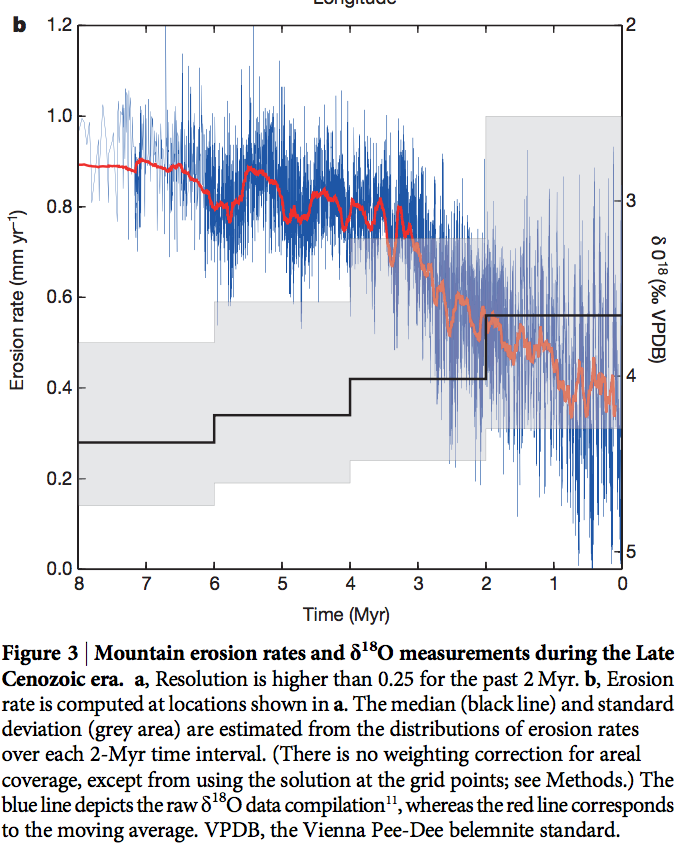 Herman et al. Science 2013
(thermochronology compilation)
Key points from today’s lecture
Mass balance of a glacier or ice sheet
Glen’s Law 
Nondimensional T-vs-depth as a function of accumulation rate for fixed basal heat flow
Other points:
Approximations to the full Stokes equation: locations where they are and are not acceptable
Glacial erosion parameterization
Bonus slides
Eskers:
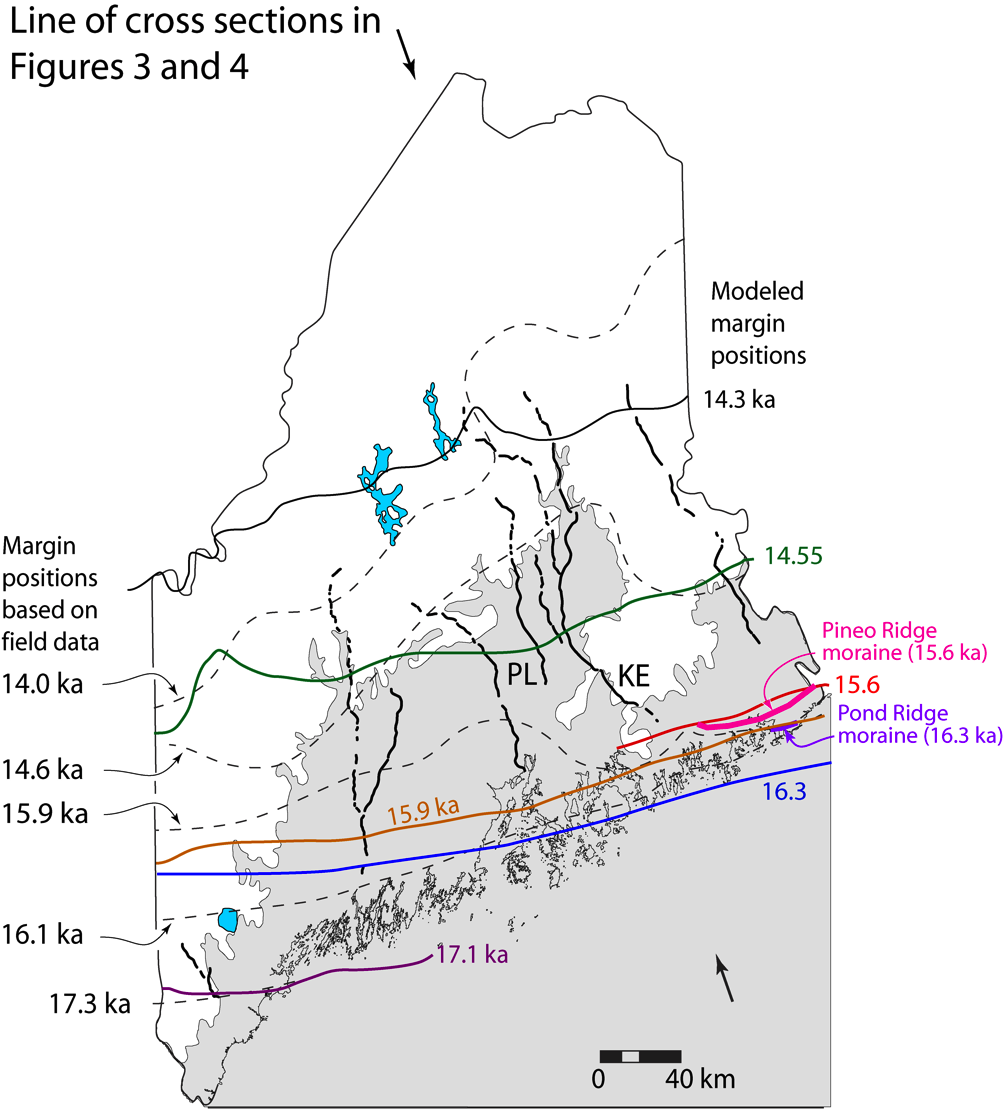 sand+gravel ridges deposited from
subglacial water channels
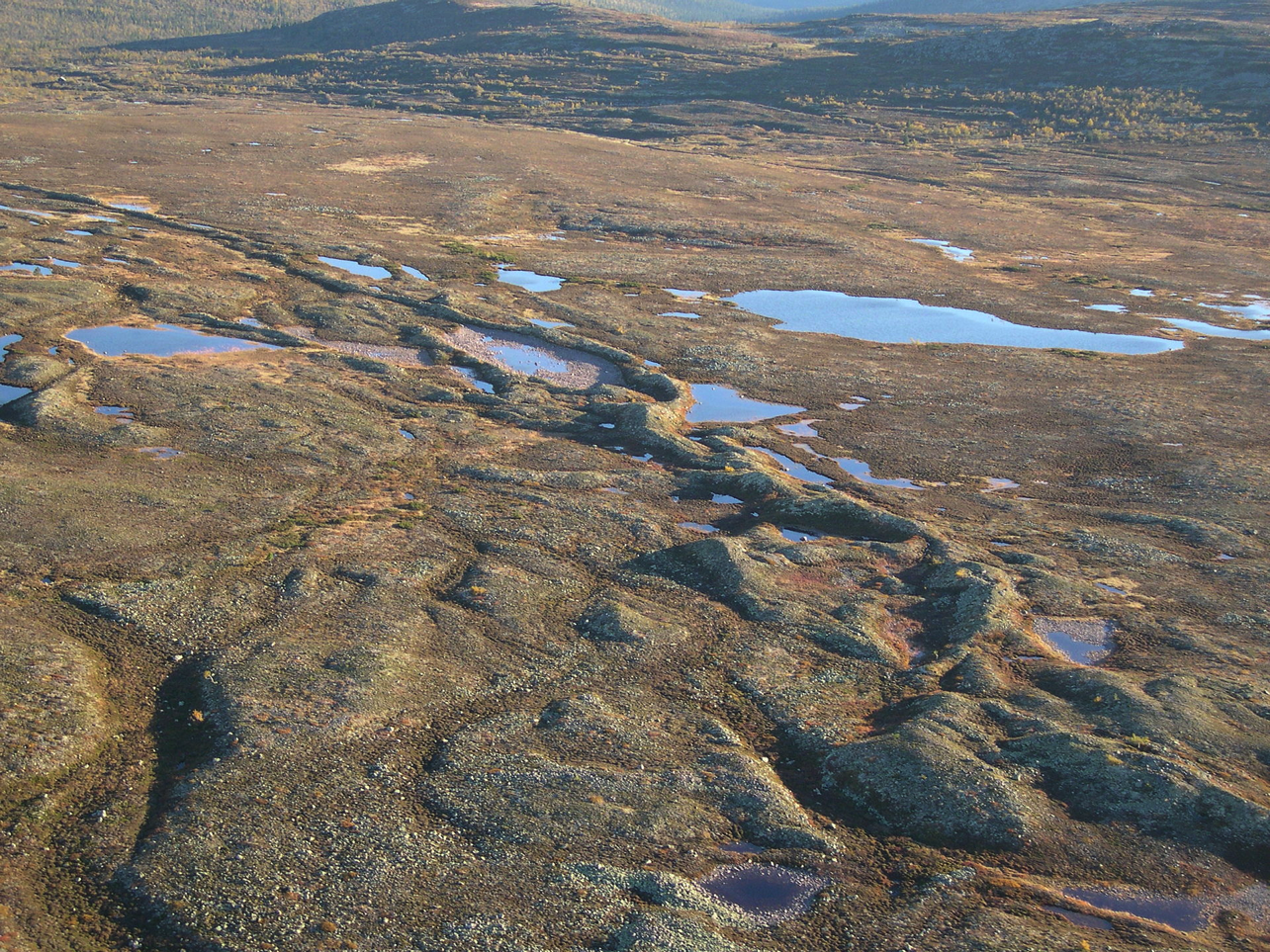 Katahdin esker system,
Maine

Eskers can flow uphill: why?
How are subglacial conduits kept open? 
Viscous inflow of warm ice will seal conduits near the ocean interface
in decades, unless opposed e.g. Rothlisberger 1972
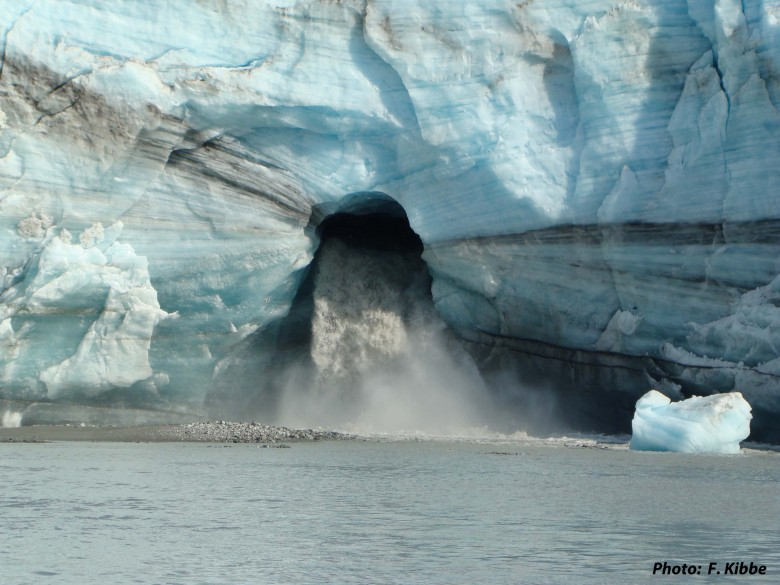 Nye (1953) / Rothlisberger (1972) theory for subglacial conduits
applications: plumbing system of cryovolcanoes on Enceladus and Ceres
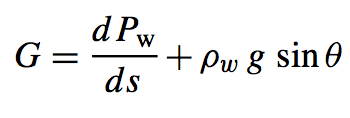 Assume: water temperature = ice temperature
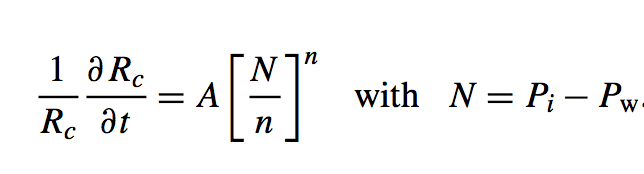 work done per unit volume of
water per unit distance along
flow
pressure driving closure
A,n: creep parameters for ice
Energy required to raise water temperature
(pressure dependence of the melting point
of ice):
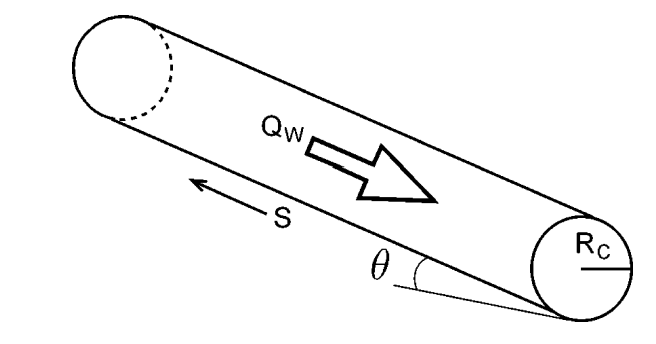 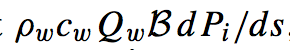 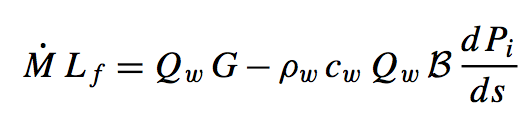 melt-back rate
warming of
water
heat generated
by flow of water
Following Cuffey, ch. 6., p.198-199
(suggested reading)
Pressure reduction in big Rothlisberger channels causes them to parasitize flow from smaller channels
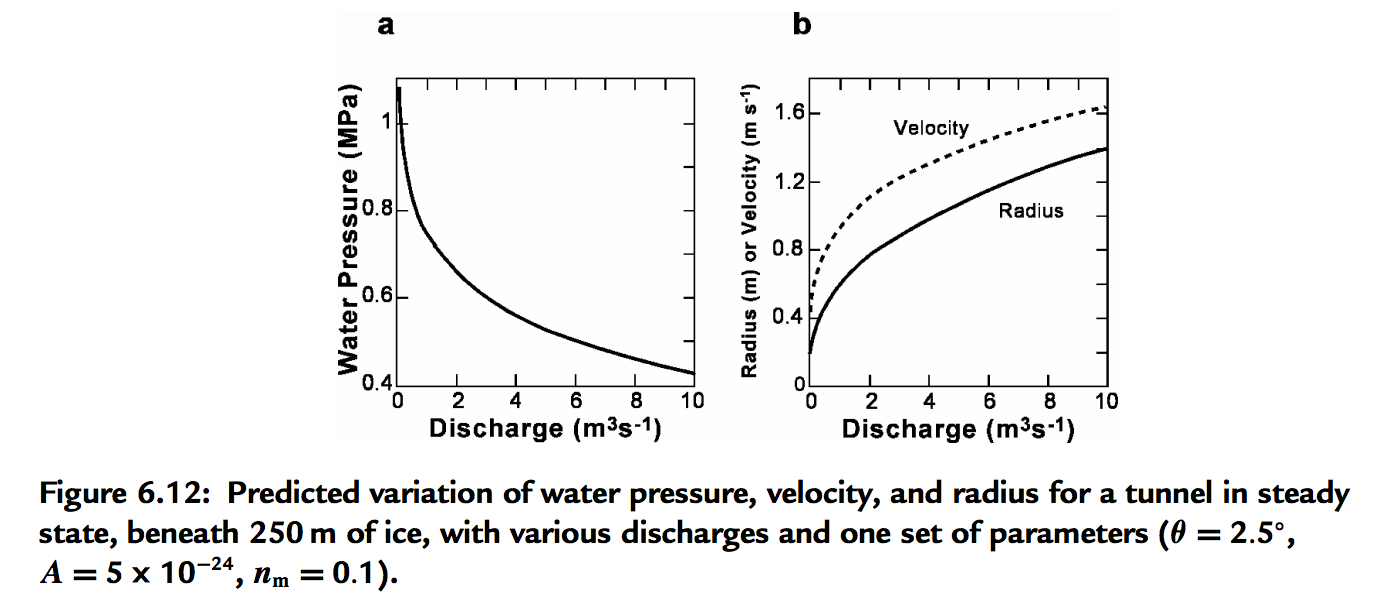 Example: Mars, Dorsa Argentea Formation eskers (~3.5 Ga)
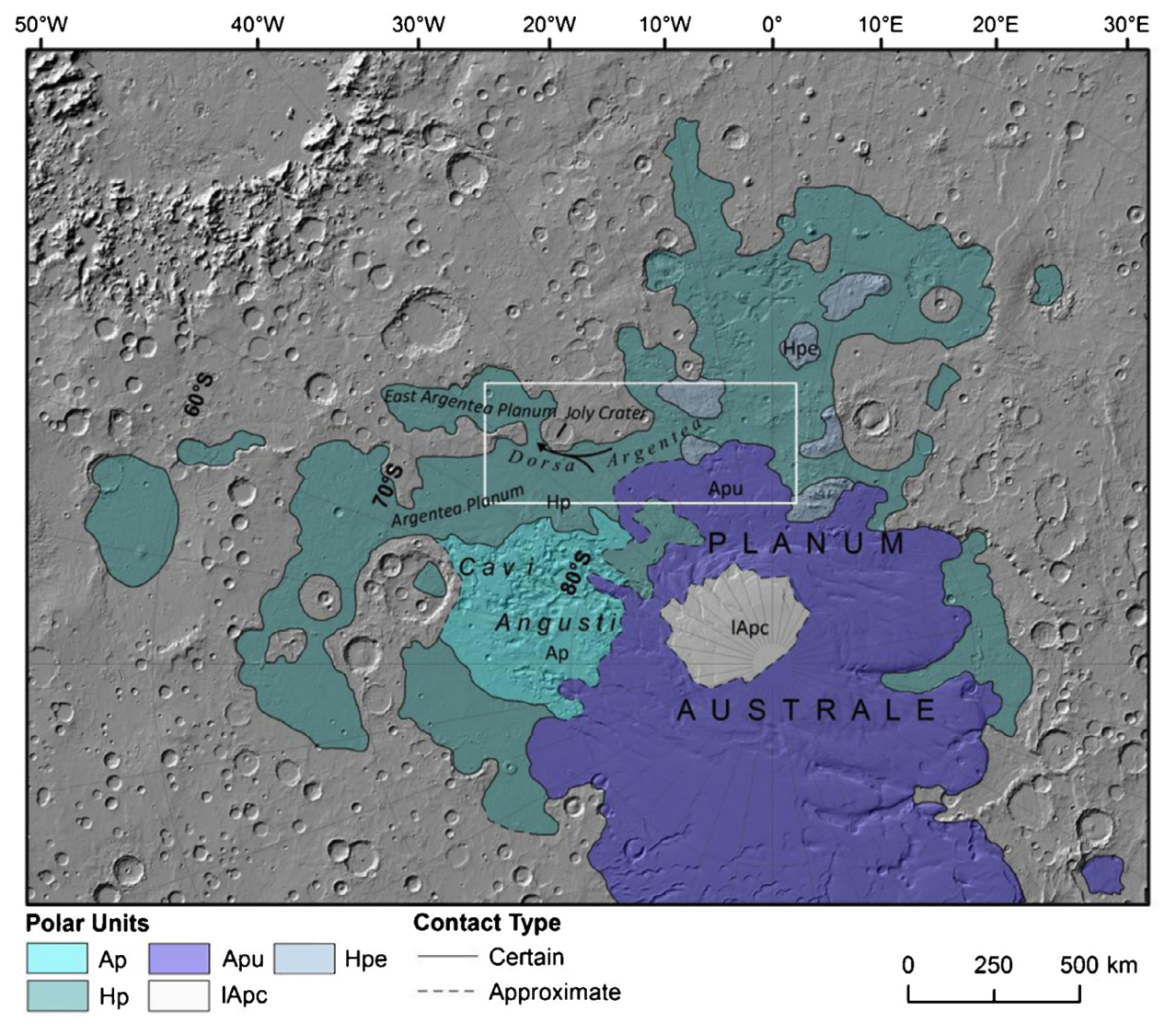 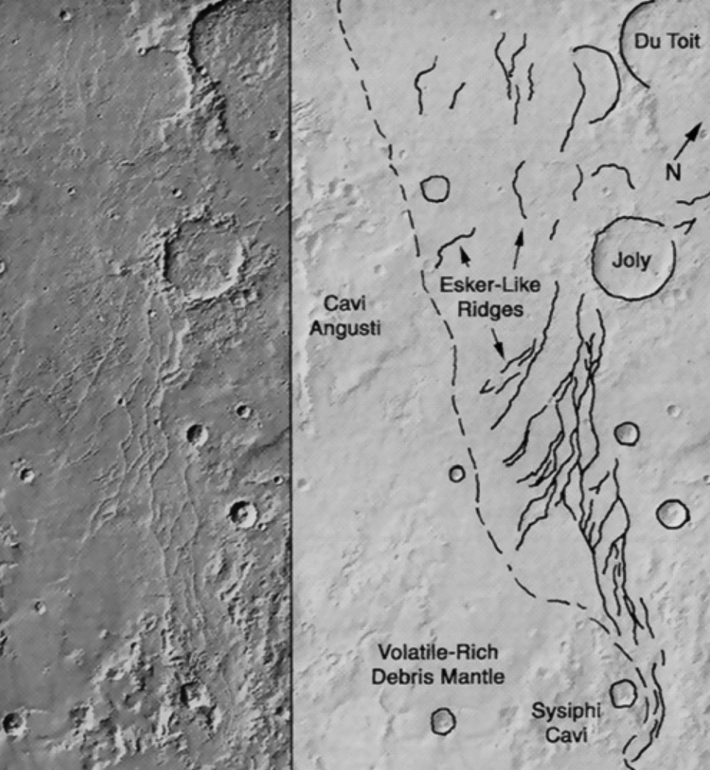 Fastook et al. Icarus 2012
Butcher et al. Icarus 2016 – South Pole of Mars
Review of stress and strain
Definitions (2D – real case is 3D):
Assumption: Forces are balanced 
(no rotational acceleration nor lateral acceleration)
Infinitesimal strain (invalid for complexly folded ice)
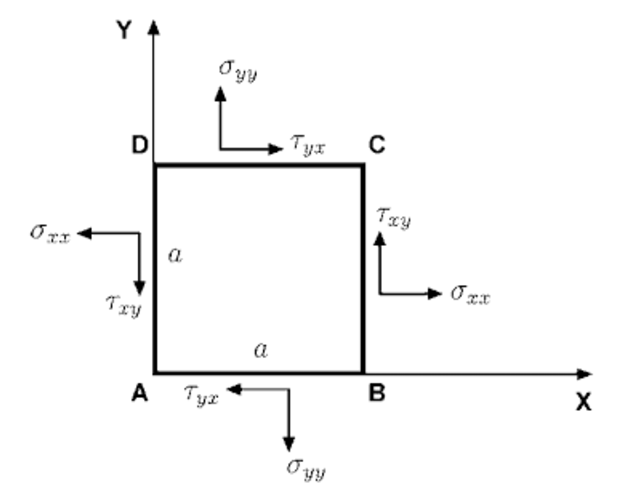 Convention: Extensional stresses defined as +ve
(note: in some engineering contexts, compression is +ve)
Rotate coordinate system to maximize normal
stresses (these are then called the principal stresses)
Subtract off pressure:
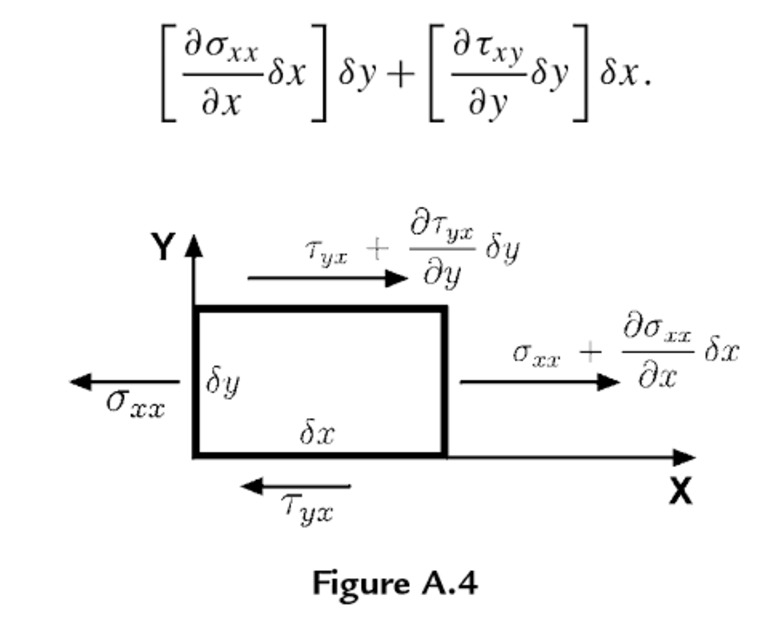 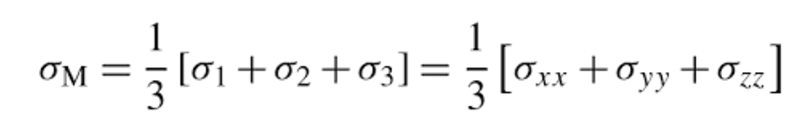 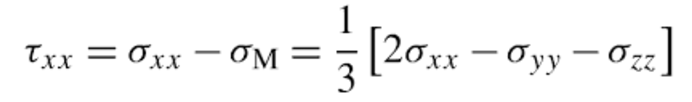 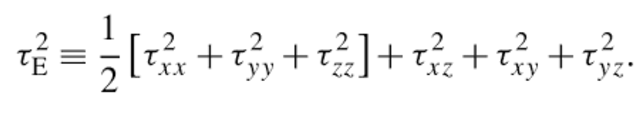 Ice is incompressible, so only deviatoric stresses matter for flow
Ice flow is pressure-independent
for pressure within glaciers
0 - Pressure:
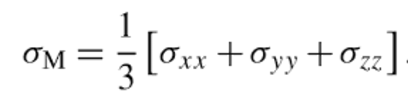 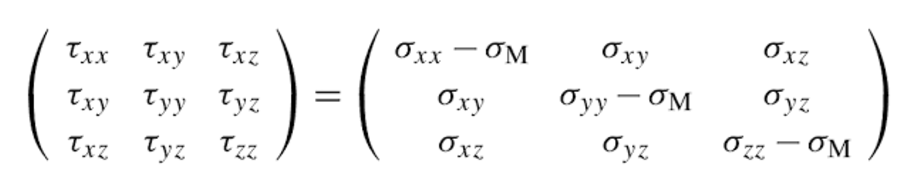 Effective stress:
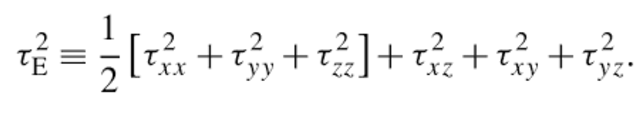 Stress: which components of stress to consider?
non-dimensionalized
SHALLOW SHELF APPROXIMATION
SHALLOW ICE APPROXIMATION
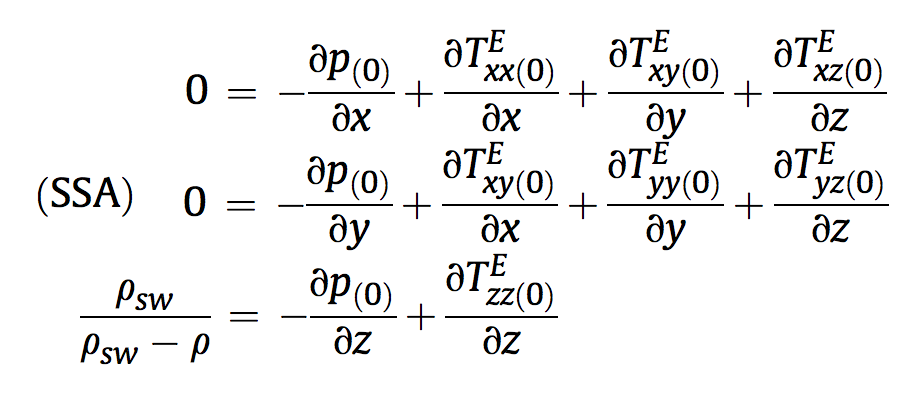 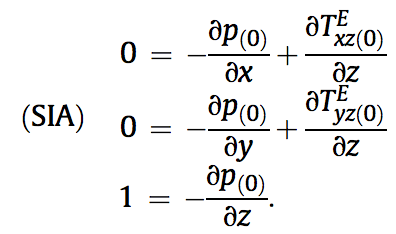 floating
Vertically integrated force balance (map-plane models)
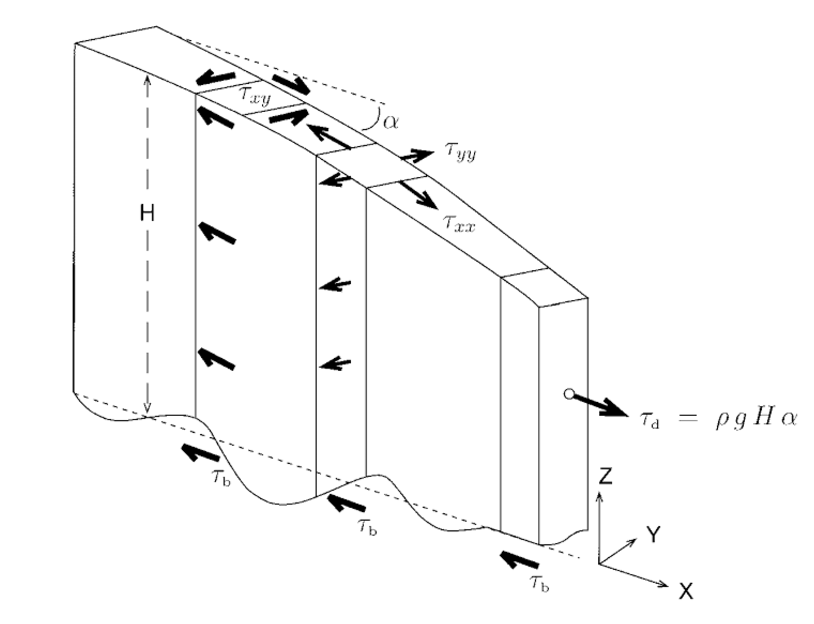 Cuffey & Patterson 2010
e.g. Fastook & Chapman, J. Glaciol., 1989